The Road of Unfaithfulness
Revelation 3:1-3
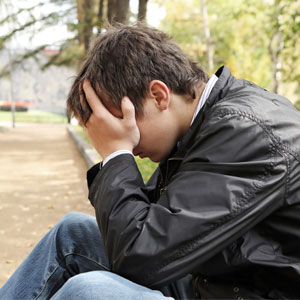 Acts 8:22-23
Revelation 2:4-5
Hebrews 2:1
To be forewarned is to be forearmed
Richard Thetford										                              www.thetfordcountry.com
Change in attitudetoward divine authority
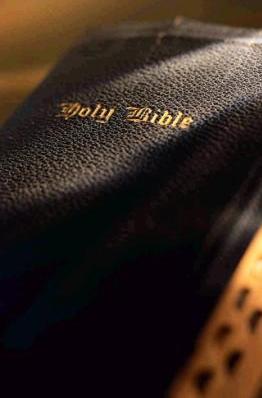 Followers of Jesus
Acts 2:36
Authority to command obedience
Matthew 28:18
We submit to Him
Romans 6:16-18; Colossians 2:61 Peter 3:15
Richard Thetford										                              www.thetfordcountry.com
Change in attitudetoward divine authority
Treat Him with reverence
2 Timothy 3:16-17
Ephesians 5:17
Colossians 3:17
John 17:17
James 2:19-20
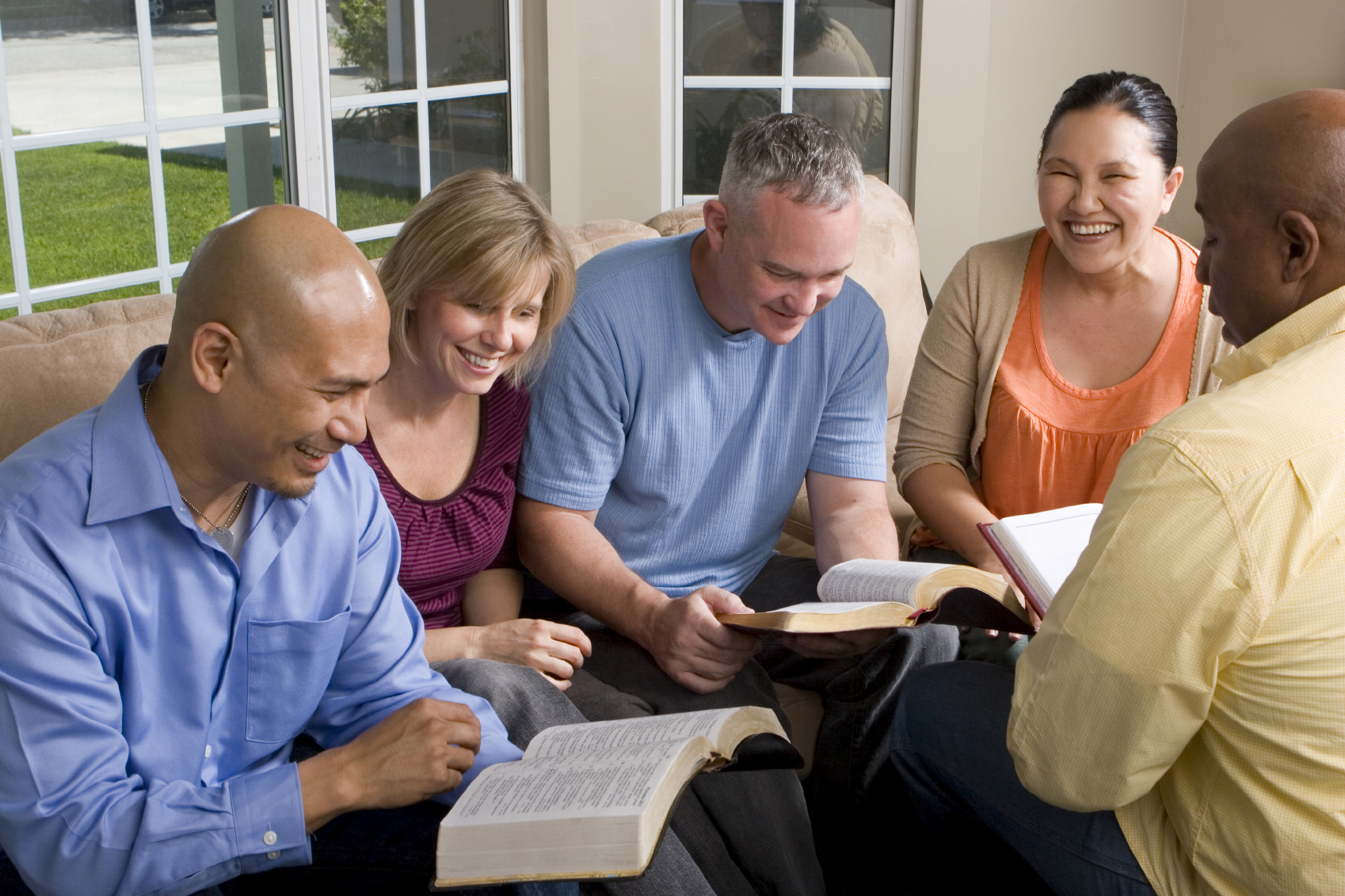 Richard Thetford										                              www.thetfordcountry.com
Change in practice
Solomon
1 Kings 11:1-10
Corinth
1 Corinthians 11:17-22
“Bearings” from God
2 Corinthians 10:12
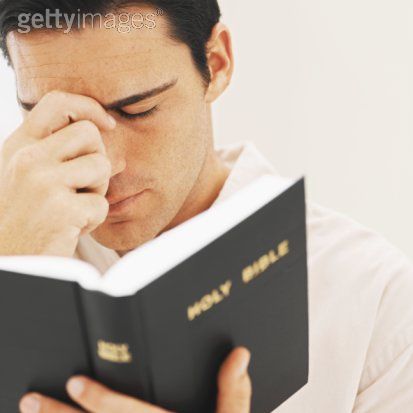 Richard Thetford										                              www.thetfordcountry.com
Change in terminology
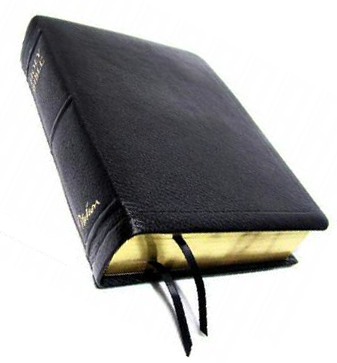 True to God?
1 Kings 12:28
Isaiah 5:20
Bold claims are made
Often the last thing to change
Richard Thetford										                              www.thetfordcountry.com
Conclusion
“change in attitude toward authority”
“change in practice”
“change in terminology”
Cycle is not inevitable
1 Corinthians 10:12
2 Corinthians 13:5
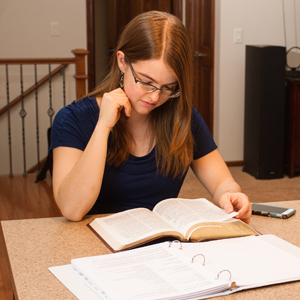 Richard Thetford										                              www.thetfordcountry.com
The Road of Unfaithfulness
conclusion
As you therefore have received Christ Jesus the Lord, so walk in Him, rootedand built up in Him and established inthe faith, as you have been taught, abounding in it with thanksgiving.
Colossians 2:6-7
Richard Thetford										                              www.thetfordcountry.com